Guidance on Completing the TOR Annual Progress Report
William Longinetti, MS
Public Health Advisor, OTAP

Amy Romero, MA
Public Health Advisor, OTAP

Lenee Simon, MPH
Public Health Analyst, OTAP
September 23, 2020
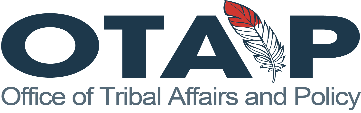 Annual Programmatic Progress Report
The Annual Programmatic Progress Report is required on an annual basis and must be submitted in the eRA Commons System no later than 90 days after the end of each 12-month budget period (by December 31, 2020).
The Annual Programmatic Progress Report is a summary of your progress towards meeting your goals and objectives.
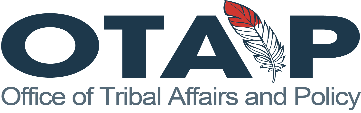 FY18 TOR Grantees
For FY18 TOR grantees (funded from 09/30/2018 t0 09/29/2020):
This report covers both years one and two of the TOR grant (September 30, 2018 to September 29, 2020). 
Please provide cumulative data covering the entire two-year grant period.
If you will be closing out your grant after 09/29/2020, you will need to answer the closeout questions at the end of the report.
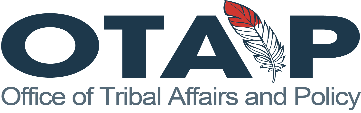 FY19 TOR Grantees
For FY19 TOR grantees (funded from 09/30/2019 t0 09/29/2021):
This report covers year one of your TOR grant (September 30, 2019 to September 29, 2020).
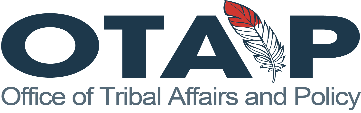 TOR Activities
Describe your progress towards meeting the annual goals and objectives under the categories listed below.  You only need to respond to those items that are applicable to the implementation of your TOR Grant.

Strategic Plan 
Describe whether a new plan was developed or if an existing plan was used. Describe how the strategic plan was used to guide your efforts.
Workforce Development
Examples:  Peer mentor training/certification, Data Waiver training, educational awareness training, Naloxone training, attended conferences, participated in site visits.
Include number of activities and number of individuals trained.  
Prevention 
Example: participated in community meetings, health fairs, youth prevention programs, harm reduction, drug take back day, distribution of materials, prevention EBPs, media campaigns, distribution of lack boxes, presentation for stakeholders. 
Include number of prevention activities and estimated number of individuals reached.
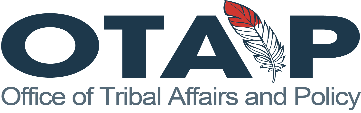 TOR Activities (continued)
Treatment
Examples: MAT, individual or group counseling, residential treatment, psychotherapy, family therapy, case management, toxicology screening, SUD/OUD screening and assessments, SBIRT, referrals to treatment, EBPs (CBT, Motivational Interviewing, Contingency Management, Matrix Model)  
Include MAT medications offered/used, # of MAT prescriptions, # of naloxone prescriptions, and # of individuals who received treatment. 
Recovery Support Services
Examples: Group therapy, mutual help groups, peer recovery support services, recovery housing, transportation services, EBPs or promising practices (White Bison Wellbriety groups, Medicine Wheel, Mending Broken Hearts, Red Road to Wellbriety, Mindfulness, yoga for recovery).
 Include # of sessions and # of individuals served.
Treatment Cost Assistance
Examples: transportation to services, incentives, payment of treatment or medications, care packages needed to start treatment. 
Include # of individuals provided financial assistance and the type of assistance provided
Transitional Assistance for Individuals Returning from Justice Settings or Other Rehabilitative Settings
Examples: transportation to services, incentives, payment of transitional housing, payment of treatment or medications. 
Include # of individuals provided transitional assistance.
TOR Activities (continued)
Tribal Epidemiology Centers
Describe any work you have done with the Tribal Epidemiology Centers (e.g. improved surveillance, data collection, performance evaluation, population health management, GPRA data collection assistance, etc.).

Data Collection/Performance Evaluation
Please describe data collection best practices or barriers to submitting required GPRA data. Describe how data collection is performed (e.g. through peer recovery support specialists, quality improvement officers, clinical application specialists, etc.), and any type of data not yet included in the report (e.g. pharmacy reports, # of opioid prescriptions, # of benzodiazepine prescriptions, changes in prescription rates, etc. ). 

Culturally Appropriate and Traditional Practices
Describe practice type, # of activities, and # of individuals reached.
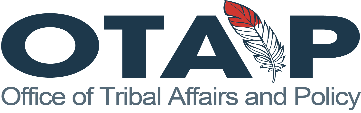 TOR Activities (continued)
Telehealth Activities to Increase the Capacity to Support OUD Prevention, Treatment, and Recovery 
Describe activity type (e.g. Project ECHO, tele-consult, telemedicine, etc.), # of encounters and encounter types, and # of individuals who received services.

Infrastructure Development
Describe any infrastructure development you have done through your TOR grant funding (e.g. electronic health record system enhancement, policy development, care process, referral management, behavioral health integration, prescription drug monitoring program utilization, facility renovations). Describe the impact of your infrastructure development on your treatment, prevention, and recovery outcomes.

Number of Unduplicated Individuals Served with SUDs/OUD
Provide the number of unduplicated individuals served with OUD and other substance use disorders during the reporting period, and also your client target number.
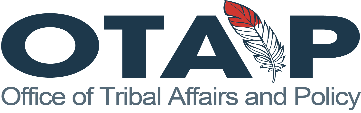 Key Personnel
Staff Updates: Please identify the name and title of any staff people directly involved in this grant whose status has changed (e.g., newly hired, no longer in a position, change in position) throughout the grant period.
Other Staff Matters: Indicate if you are fully staffed. If not, please provide a brief description of the issues you are experiencing and your strategies for addressing the recruitment and retention of staff.
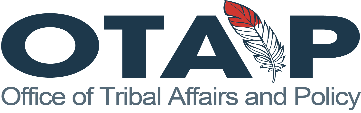 Barriers and Success Stories
Describe any barriers or critical issues your program encountered, and how you overcame those barriers.
Describe how your program was affected by any fires, hurricanes, or other natural disasters. Describe any changes you made to your program in response to these events.
Please provide two (2) examples that demonstrate your program’s successes in achieving the goals and objectives stated in the grant application, and ensure that at least one of these examples highlights the achievement of a person served by your program (if applicable).
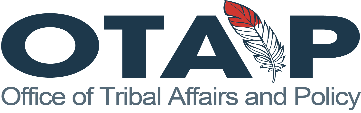 COVID-19 Response
Describe how your TOR program was affected by COVID-19 and any resulting quarantine restrictions. Describe any changes you made to your program in response to COVID-19.
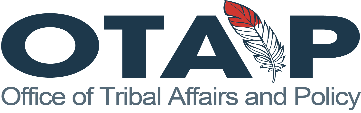 Grant Closeout (FY18 Only)
Only applicable to FY18 grantees who have not requested a no-cost extension
Describe how you will sustain your TOR-funded activities after the project period ends (e.g. billable treatment services, new partnerships and collaborations, workforce development, additional grant funding).
Describe the lessons you have learned for addressing opioid use disorders in your community and the specific impacts of these lessons on your service delivery (e.g. operations, clinical protocols, MAT access, prevention education, recovery support services). Describe any areas of improvement you have identified in your program.
Please provide any additional information that would be helpful for SAMHSA to consider for future TOR grant opportunities.
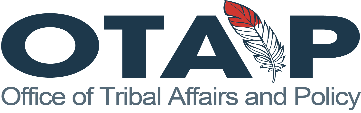 How to Submit the Report
The Programmatic Report must be submitted as a PDF file to the “View Terms Tracking Details” page in the eRA Commons System.
You must have either PD or SO account access in eRA to submit in the View Terms Tracking Details page.
Locate your grant using your grant number.
Ensure you are viewing the tab with the budget period you are responding to.
Click on the plus icon (+) to expand the term for “Annual Programmatic Progress Report.”
Under the Actions menu, select Prepare Documentation.
Upload your report PDF file.
This reference sheet and this Youtube video both explain this process.
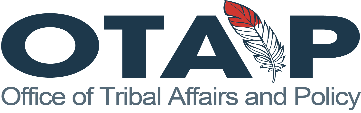 Questions?
Contact your GPO:

Amy Romero, MA
Phone: 240-276-1622
E-mail: Amy.Romero@samhsa.hhs.gov
 
Lenee Simon, MPH
Phone: 240-276-1264 
Email: lenee.simon@samhsa.hhs.gov 

William Longinetti, MS
Phone: 240-276-1190
E-mail: william.longinetti@samhsa.hhs.gov
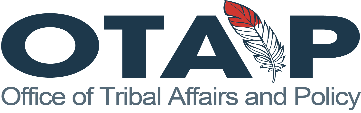